30.04.2024Основы финансовой грамотности, группа 14ОПИГосударственная пенсионная система РФ
Изучить материал по данной теме, выполнить тестирование, результаты принести 02.05.2024
Пенсионный фонд России (ПФР)
Как устроена пенсионная система России
Пенсия – гарантированная ежемесячная выплата для материального обеспечения граждан в старости, в случае наступления инвалидности, потери кормильца или в связи с достижением установленного стажа работы в определенных сферах трудовой деятельности.
Негосударственное (добровольное)
пенсионное обеспечение
Государственное
пенсионное
обеспечение
Обязательное 
пенсионное 
страхование
Обязательное пенсионное страхование (ОПС)
- это система мер, созданная государством, чтобы обеспечить работающим гражданам частичную компенсацию утраченного заработка после выхода на пенсию.
ЗАСТРАХОВАННЫЕ ЛИЦА – граждане РФ, а также постоянно или временно проживающие на территории РФ иностранные граждане и лица без гражданства, в том числе: 

Работающие по трудовому 
договору или договору
гражданско-правового характера;
Самостоятельно обеспечивающие
 себя работой;
Работающие за пределами РФ
 и уплачивающие страховые взносы
 в ПФР.
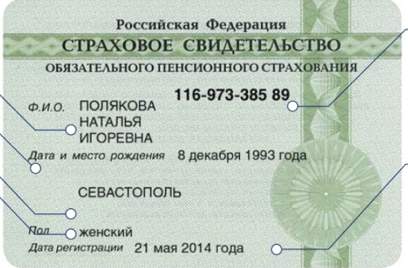 Участники пенсионной системы
Страховые взносы на обязательное пенсионное страхование
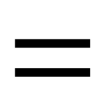 Налог на доходы физических лиц
Виды пенсий
Страховая пенсия – ежемесячная денежная выплата в целях компенсации лицам заработной платы и иных выплат, утраченных с наступлением нетрудоспособности по старости или по инвалидности или по случаю потери кормильца.
Страховая пенсия по  старости
Страховая пенсия по  случаю потери кормильца
Страховая пенсия по  инвалидности
Условия получения страховой пенсии по старости
Общий тариф страховых взносов на ОПС
На формирование страховой пенсии
На формирование фиксированной выплаты
30 000 руб. * 16% = 4800 руб.
Пенсия по государственному пенсионному обеспечению
Социальная пенсия назначается по достижении, установленного государством нетрудоспособного возраста, если у человека нет подтверждённого трудового стажа или его недостаточно для назначения трудовой пенсии
60 лет - женщины
65 лет – мужчины
Выплачивается из средств государственного бюджета
Накопительная пенсия
Похожи на средства банковского вклада
Нельзя пользоваться, пока не стал пенсионером
Средства передаются в управляющую компанию или негосударственный ПФ
Как накопить на старость самостоятельно
Сколько нужно накопить?

12 годовых доходов при условии выхода на пенсию в 65 лет
Способы самостоятельного накопления
Банковский депозит
Индивидуальный инвестиционный счет 
Паевые инвестиционные фонды
Полис накопительного (или инвестиционного) страхования
Индивидуальный пенсионный план
Золото
Риски
Инфляция 
Соблазны 
Текущие доходы и расходы
Пенсионная формула
Фиксированная
выплата
Стоимость 
пенсионного балла
Пенсионные
баллы
Оценивается каждый календарный год трудовой деятельности с учетом отчислений страховых взносов на ОПС
В 2020 г. - 5686 руб. 25 коп
В 2020 г. – 93 руб.
Страховая пенсия по старости
Условия получения страховой пенсии по старости
Достижение пенсионного возраста 
Страховой стаж не менее 15 лет (с 2024 г)
Пенсионные баллы: не менее 30 (с 2025 г.)
Премиальные коэффициенты
+ 40%
РАЗМЕР 
ПЕНСИИ
РАЗМЕР 
ПЕНСИИ
В год возникновения пенсии
Обращение за пенсией на 5 лет позже
1 год военной службы по призыву – 1, 8 балла
1 год ухода за первым ребенком до достижения1,5 лет  - 1,8 балла
1 год ухода за вторым ребенком до достижения 1, 5 лет – 3, 6 балла
1 год ухода за третьим или четвертым ребенком до достижения 
1, 5 лет – 5,4 балла
Примеры расчета пенсионных баллов за год
Гражданин Х с зарплатой 24 тысячи рублей и страховым стажем 37 лет.
Годовая зарплата: 
24 000 руб.* 12 мес. = 288 000 руб.
Размер страховых взносов по тарифу 22%
288 000 руб.* 22% = 63 360 руб.

На солидарную часть по тарифу 6% - 17280 руб.
На страховую пенсию по тарифу 16% - 46 080 руб.

876 000 руб.*16%=140 160 руб.
46080 руб./ 140 160 руб. = 0, 3288

0, 3288*10 = 3, 288 балла  - количество пенсионных баллов в 2020 году
3,288* 37 лет = 121, 656 балла (за 37 лет)

121,656* 93 руб. = 11,314 руб. 

11 314+5686,25=17 000, 25 руб.
1. К условиям для назначения страховой пенсии по старости относятся:
1) возраст и трудовой стаж;
2) возраст и страховой стаж;
3) возраст и непрерывный трудовой стаж;
4) возраст и выслуга лет;
5) возраст, страховой стаж и индивидуальный пенсионный коэффициент.
2. Укажите категорию граждан, имеющих право на страховую пенсию в Российской Федерации:
1) только граждане РФ;
2) иностранцы, постоянно проживающие и обязательно работающие на территории РФ;
3) лица без гражданства, постоянно проживающие и обязательно работающие на территории РФ;
4) граждане РФ, иностранцы и лица без гражданства, постоянно проживающие на территории РФ;
3.Федеральные государственные служащие имеют право на пенсию за выслугу лет при наличии стажа государственной службы:
а)не менее 25 лет;б) не менее 20 лет;в) не менее 15 лет.
4. На основании какого документа устанавливается стаж, приобретенный после регистрации в качестве застрахованного лица:
а) трудовой книжки;б) выписки из индивидуального лицевого счета;в) справки работодателя.
5. Влияет ли степень инвалидности на размер трудовой пенсии по инвалидности:
А) Да, влияет на размер базовой и страховой части
Б) Да, влияет на размер страховой части
В) Да, влияет на размер базовой части
Г) Нет, не влияет
6. В чем заключается государственная социальная поддержка малоимущих семей и граждан?а) в организации различных мероприятий для объединения таких категорий граждан по всей стране и за рубежом;б) в организации отдыха за границей;в) в денежной форме;г) в осуществлении предпринимательской деятельности.
7.Укажите, какие три вида пенсионного обеспечения действуют действуют в РФ. 
Варианты ответов
обязательное пенсионное страхование
государственное пенсионное обеспечение
дополнительное пенсионное обеспечение
медицинское пенсионное страхование
персональное пенсионное обеспечение
8. За счет каких средств производится финансирование пенсий по государственному пенсионному обеспечению? Выберите один ответ:
1) страховых взносов, уплачиваемых работодателем в ПФР 
2) ассигнований из федерального бюджета, передаваемых Пенсионному фонду Российской Федерации  
3) недоимки, пеней и штрафов по взносам в Пенсионный фонд Российской Федерации
9. Какого возраста необходимо достичь женщине для приобретения права на трудовую пенсию по старости на общих основаниях? Выберите один ответ: 
1) 60 лет 
2) 45 лет 
3) 55 лет 
10. Финансирование трудовых пенсий осуществляется Пенсионным фондом РФ за счет одного из средств: Выберите один ответ: 
1) страховых взносов (социального налога) работодателей  
2)государственного бюджета 
3) бюджета муниципальных (местных) образований